Calprotectin Metadata in COVID-19
Dr Raphael Udeh
                                                    School of Medicine & Public Health
                                           The University of Newcastle, Australia [Alumni]


                                                              2021 Stata Conference
                                                                     August 5, 2021
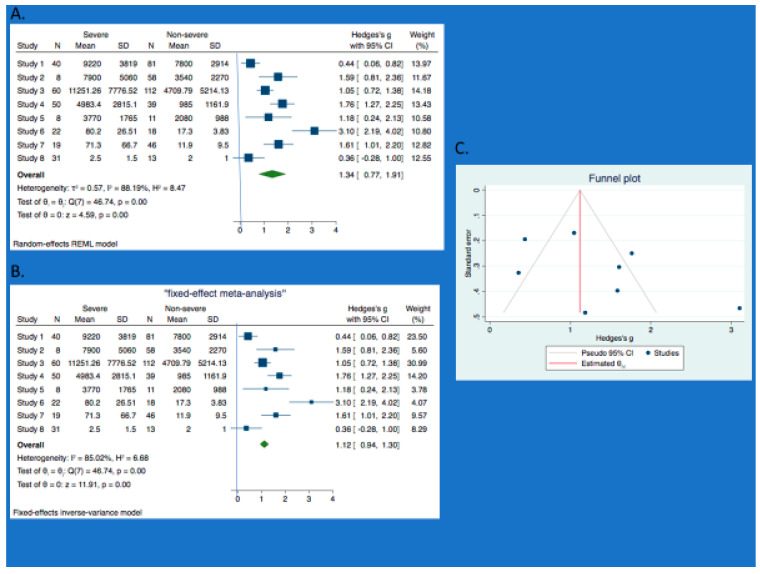 Calprotectin Metadata in COVID-19                               | Contents
Research Questions
Rationale / Recent Evidence
What is Calprotectin?
Hypothesis / Aims
Search & Selection criteria / Statistical Analysis
Study characteristics / Summary of main findings
Meta-analysis using Stata
Strength & Limitations
Conclusion / Significance
Calprotectin Metadata in COVID-19                             | Research Questions
What is the difference in Calprotectin level between    
                                                  patients with and without severe COVID-19?
                              
                                                 Role as a marker of disease progression and as an  
                                                                      outcome predictor?
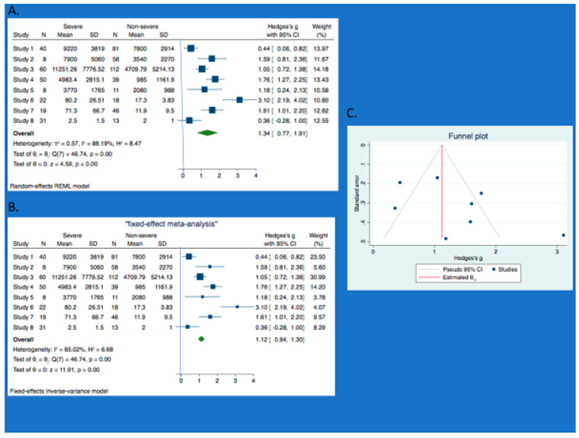 Calprotectin Metadata in COVID-19                            | Rationale
Varied clinical course 
       - Mild / moderate cases [Often recovers] 
       - Severe cases [May end up in ICU or die]

Need for a more specific diagnostic tool – to identify and predict outcomes in COVID-19
Calprotectin Metadata in COVID-19                               | Recent Evidence
1. Elevated calprotectin and abnormal myeloid cell subsets discriminate severe from mild COVID-19
A Silvin, N Chapuis, G Dunsmore, AG Goubet… - Cell, 2020 

…… we performed high-dimensional flow cytometry and single-cell RNA sequencing of COVID-19 patient peripheral blood …… release of massive amounts of calprotectin (S100A8/S100A9) in severe cases. 


2. S100A8/A9 in Inflammation
S Wang, R Song, Z Wang, Z Jing, S Wang.. - Frontiers in immu… 2018 - frontiersin.org

……. S100A8 and S100A9 …….. often exist in the form of heterodimer, while
homodimer exists very little because of the stability. S100A8/A9 is constitutively expressed in
Calprotectin Metadata in COVID-19                            | What is Calprotectin?
Calcium and Zinc-binding protein
     - Heterodimer of S100A8 [Green] and S100A9 [Blue]
Fundamentally expressed by neutrophils and macrophages
Predominant protein in neutrophils
     - Accounts for 45-60% of all cytosolic proteins in neutrophils
Non-covalent bonding between these blood cells and Calprotectin
      - via its main receptor, Toll-like receptor 4 [TLR4]
Postulated functions include
     - acute-phase reactant in neutrophil migration in infection etc
     - involved in cell maturation, arachidonic acid metabolism, predictive roles etc.
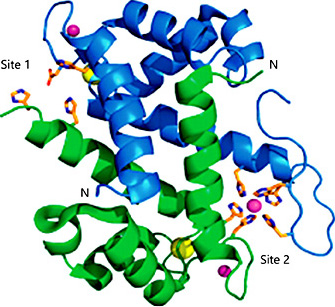 Calprotectin Metadata in COVID-19                              | Our Hypothesis
Calprotectin is significantly higher in severe cases of  
                                                      COVID-19 compared to the non-severe forms

                                                 Raised calprotectin level in severe COVID-19 has     
                                                     diagnostic, prognostic and therapeutic value
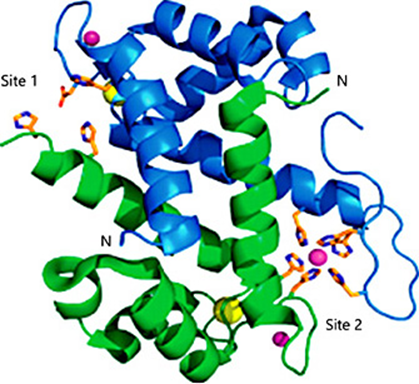 Calprotectin Metadata in COVID-19                             | Aims
To carefully evaluate the levels of calprotectin in 
                                                                  severe and non-severe COVID-19

                                                             To identify the implication of raised levels  
                                                                                      of calprotectin
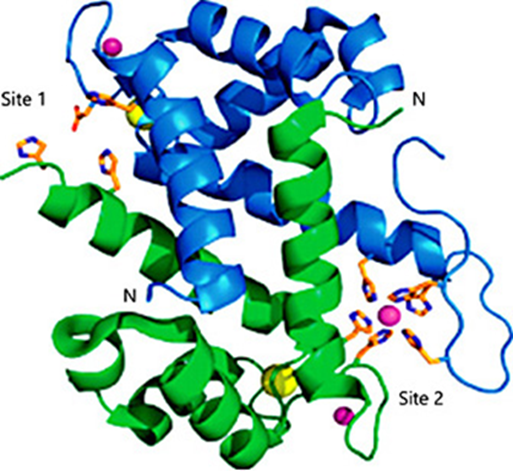 Calprotectin Metadata in COVID-19                              | Search & Quality Check
Systematic search [Dec 1, 2019 – Dec 5, 2020] in 
    - MEDLINE 
    - EMBASE
    - The Cochrane Library
    - Web of Science
    - MedRxiv

Quality assessment of included studies
    - Newcastle-Ottawa Scale [NOS]: 3 main parameters for cohort/cc
    - National Institute of Health [NIH]: 9 parameters for case series
Table 1. Eligibility criteria.
Calprotectin Metadata in COVID-19                               | Selection criteria
Calprotectin Metadata in COVID-19                             | PRISMA
*98 published records retrieved
                                 
                      *61 after duplicate removal
                                                   
                                            *41 initially excluded 
                                                                   
                                                                   *20 further excluded 
                                                                                     
                                                                                         *10 finally included [8:2]
Calprotectin Metadata in COVID-19                              | Statistical Analysis
Narrative synthesis of the results of the included studies

Relevant data extraction from the findings of each study

Categorized by reported outcome measure as 
      - either Serum / Faecal calprotectin 
      - Standardized Mean Difference [SMD] in the mean values for severe and  
         non-severe evaluated
      - metan in Stata v 16.1 employed to get the pooled estimate
      - Substantial heterogeneity was defined by ꓲ₂ more than 50%
Calprotectin Metadata in COVID-19                             | Study Characteristics
Calprotectin Metadata in COVID-19                             | Summary table [Main results]
* Chen L. et al 2020   Cellular & Molecular Immunology
   - Elevated serum levels of S100A8/A9 and HMGB1 at hospital admission are    
   correlated with inferior clinical outcomes inCOVID-19 patients.



* Effenberger et al 2020     gut.bmj
   - Faecal calprotectin indicates intestinal inflammation in COVID-19
Calprotectin circulating level strongly correlated with mean oxygen score and is significantly raised in COVID-19 patients who died..
FC levels were significantly higher in COVID-19 patients with diarrhea and correlated positively with serum IL-6 but not with CRP and ferritin.
Calprotectin Metadata in COVID-19                               |Meta-analysis using Stata
Core commands:
       - meta esize n1 m1 sd1, n2 m2 sd2
       - meta summarize, random – for descriptive   
         statistics
       - meta forestplot, random title(‘’Random- 
   effect meta-analysis’’)
       - Steps 2 & 3 repeated for the fixed-effect model
       - meta funnelplot
       - meta bias, egger
Calprotectin Metadata in COVID-19                               |Metaanalysis
Meta-analysis (Total cohort). 
Forest plot (REM) and 
Forest plot (FEM) comparing the mean differences in calprotectin level between severe and non-severe COVID-19. Studies 1–8 are respectively—Chen et al [14]; De Guadiana et al [25]; Shi et al [26]; Silvin et al [12]; Bauer et al [27]; Effenberger et al [16]; Ojetti et al [28]; Britton et al [29]. 
C. Funnel plot showing some publication bias.
Calprotectin Metadata in COVID-19                               | Subgroup analysis/Pub. Bias
Figure 4: Meta-analysis (sensitivity analysis excluding three studies). 
Forest plot (REM) and 
Forest plot (FEM) comparing the mean differences in calprotectin level between severe and non-severe COVID-19. Studies 1-5 are respectively: De Guadiana et al25; Shi et al23; Silvin et al12; Bauer et al24; Ojetti et al26. 
Funnel plot (for the sensitivity analysis excluding three studies) shows no publication bias, an improvement from the total cohort funnel plot shown in figure 3c. 
Funnel plot (Subgroup analysis - Serum group) shows no publication bias. 
Funnel plot (Subgroup analysis - faecal group) shows some evidence of publication bias with much asymmetry.
Calprotectin Metadata in COVID-19                             | Strength & Limitations
Strengths 
    - First comprehensive systematic review and meta-analysis 
    - Overall pooled estimate presents the data with enhanced accuracy
    - Most studies are of good quality
    - Included studies overlapped fairly

Limitations
    - Some of the included studies were underpowered
    - Huge heterogeneity owing to huge variation in clinical attributes
    - Variation in calprotectin kits in different studies
    - Lack of adequate data demands some caution in generalizing our findings
Calprotectin Metadata in COVID-19                             | Conclusions / Significance
Circulating calprotectin is elevated in COVID-19


Higher levels in severe cases of COVID-19 for risk stratification and outcome prediction

Opportunity as a druggable target - potential therapeutic strategy in severe COVID-19
Calprotectin Metadata in COVID-19                             | Acknowledgement [Co-authors]
Co-authors: 
      Shailesh Advani1 Luis García De Guadiana Romualdo2 & Xenia Dolje-gore3

                    * 1Terasaki Institute of Biomedical Innovation, Los Angeles, CA 90024,  
                USA

             * 2Hospital Universitario Santa Lucía, Calle Minarete, s/n, 30202,   
                 Cartagena, Murcia, Spain
             * 3School of Medicine & Public Health, University of Newcastle,  
                   Australia.
Calprotectin Metadata in COVID-19                             | References
* References
          - Silvin et al. Cell, 182(6), 1401-1418.

          - Wang S. et al. Frontiers in immunology,  
             11(9), 1298.

          - Udeh R. et al. Journal of clin med 10(4), 775
             https://doi.org/10.3390/jcm10040775/  
             [See the paper for the full reference list]
Calprotectin Metadata in COVID-19
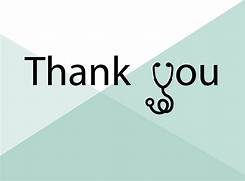 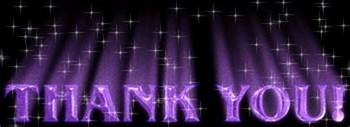 Calprotectin Metadata in COVID-19                             | Correspondence/collaboration
Contact/Correspondence: 
                   Dr Ralph Udeh
                   Raphael.Udeh@uon.edu.au
                   +61449735329

Twitter: @DrUdeh2021

LinkedIn: https://www.linkedin.com/in/raphael-udeh-   
                    1a4a2276/